Отчёт об итогах деятельности  институтов и школ дополнительного профессионального образования в 2018 году и задачах на 2019 год
Е.А.Диденко, к.т.н., доцент,
проректор по дополнительному профессиональному образованию
приносящая доход деятельность (Москва)
2 764 млн. руб.
НПР (Москва) 1052
приносящая доход деятельность Институтов, школ ДПО, курирует проректор по ДПО
273 млн. руб.
всего работников Институтов, школ ДПО, курирует проректор по ДПО — 36
ИСПОЛНЕНИЕ ПЛАНА ПОСТУПЛЕНИЙ В 2018 ГОДУ — 99,4%
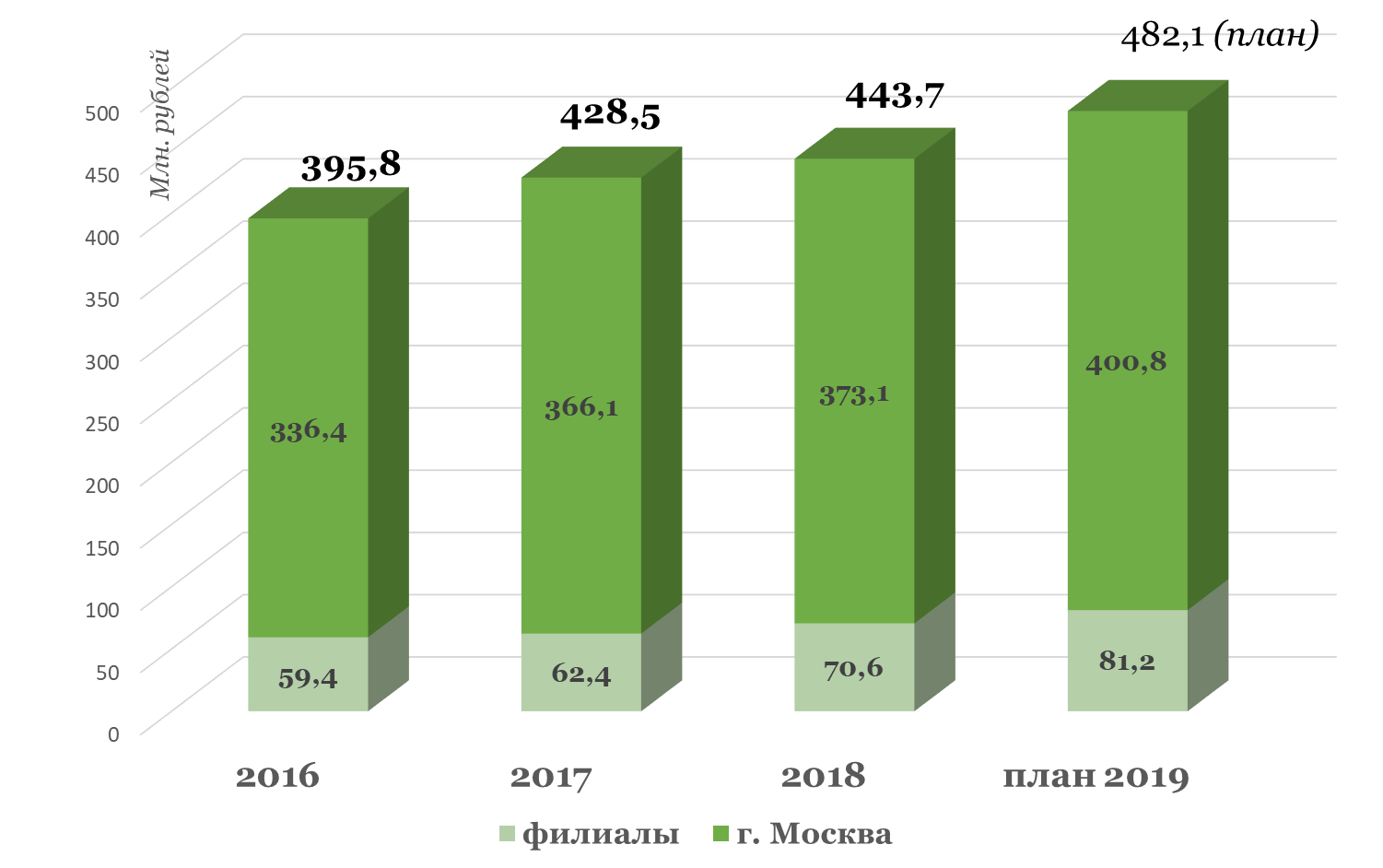 2,6 
млн. руб. 
на 1 НПР
=
× 2,9
7,5 
млн. руб. 
на 1 НПР
=
Итоги реализации дополнительных образовательных программ в 2018 году
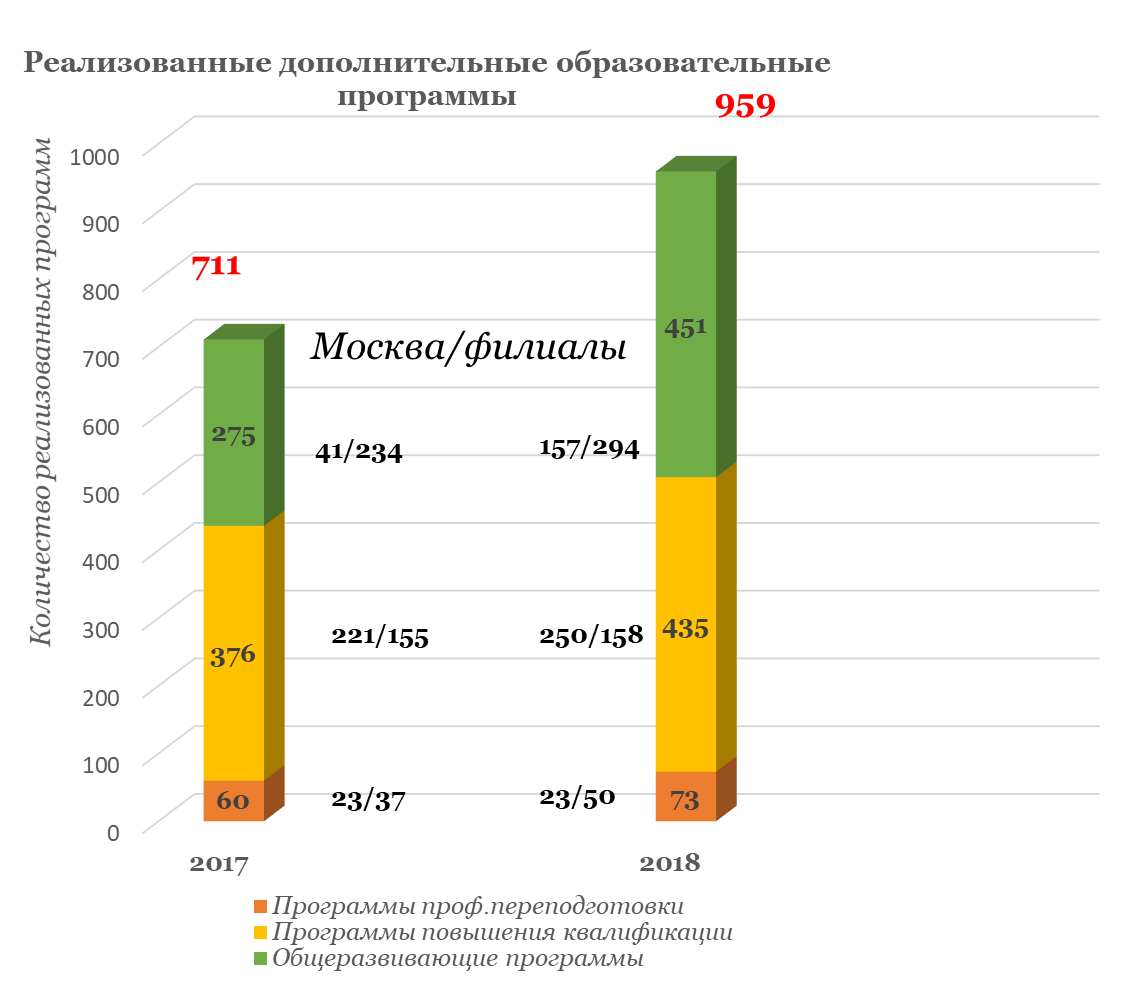 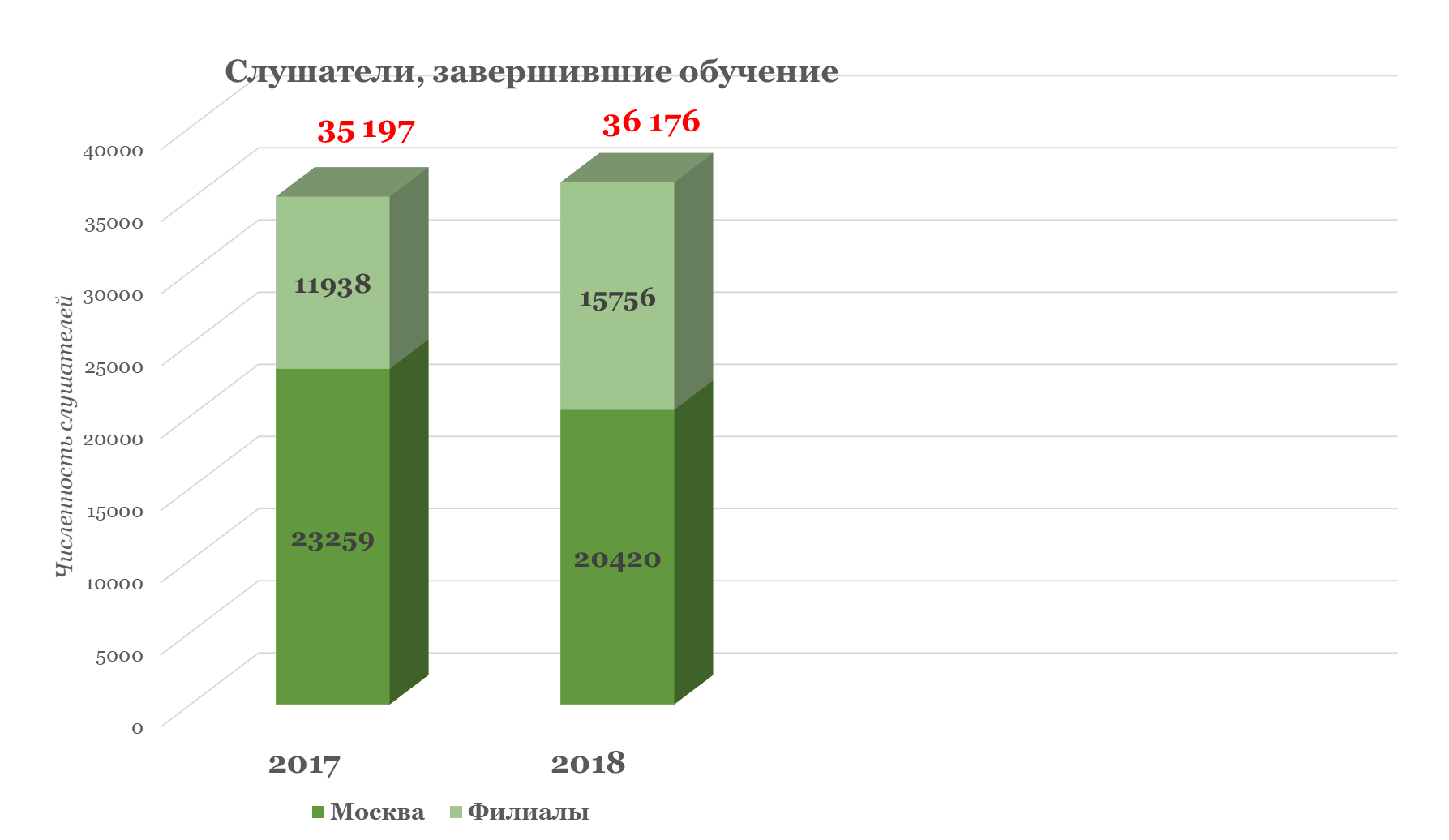 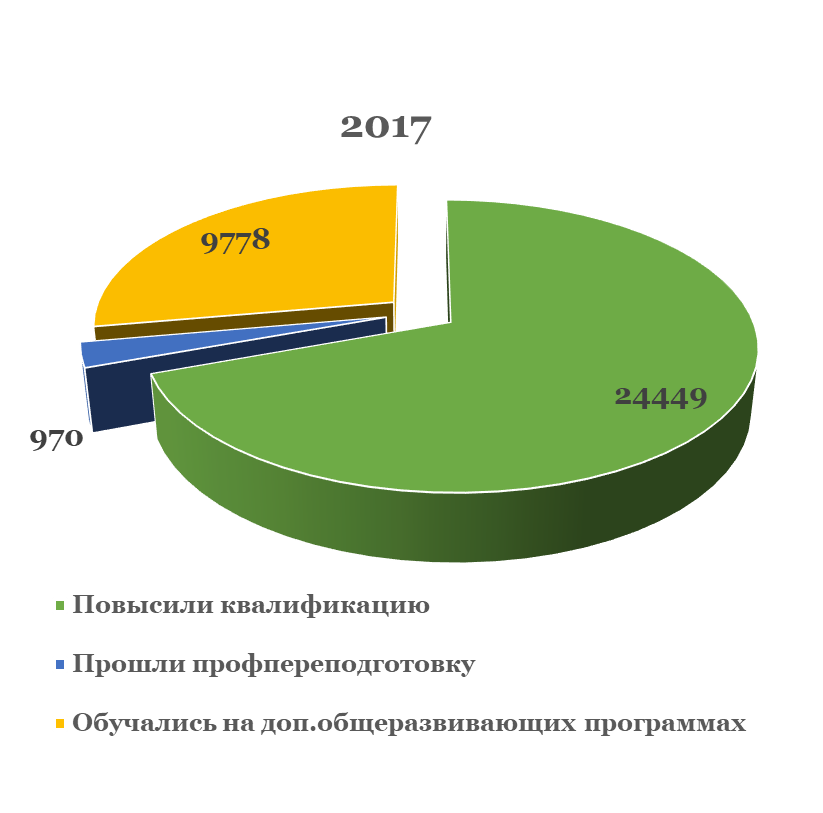 (человек)
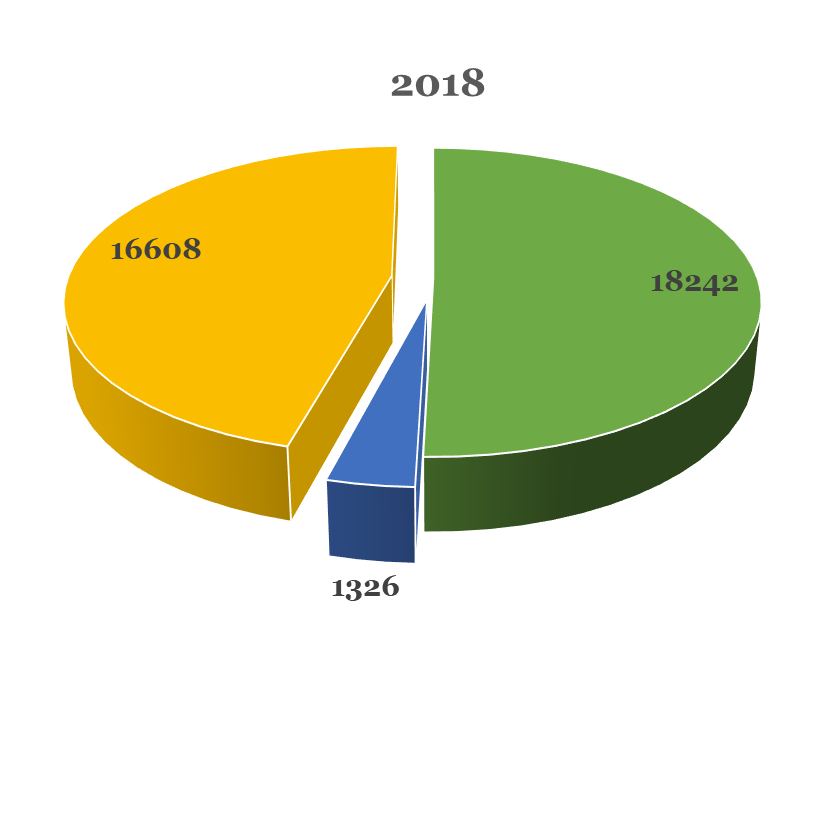 Структурные подразделения Финуниверситета, реализующие дополнительные образовательные программы в 2018 году
27 филиалов Финансового университета (в части реализации программ ДПО)
Структурные подразделения Финуниверситета, реализующие дополнительные образовательные программы в 2018 году
Исполнение плана по поступлениям структурными подразделениями ДПО г. Москвы за 2018 год
Исполнение плана по ДПО филиалами в 2018 году
НОВЫЕ ЛОКАЛЬНЫЕ НОРМАТИВНЫЕ АКТЫ
Новые размеры ставок почасовой оплаты труда профессорско-преподавательского состава, работников Финуниверситета и приглашенных специалистов в подразделениях, оказывающих дополнительные образовательные услуги (приказ Финуниверситета от 06.06.2018 № 1263/о)
Порядок организации планирования поступлений и выплат структурными подразделениями Финуниверситета, реализующими программы дополнительного образования, на финансовый год (утверждён приказом Финуниверситета от 01.10.2018 № 1799/о)
Положение об организации и осуществлении образовательной деятельности по дополнительным профессиональным программам в Финансовом университете (утверждено приказом Финуниверситета от 29.12.2018 № 2548/о)
Внутренняя оценка качества ДПП
Внешняя оценка качества ДПП. Профессионально-общественная аккредитация
2018 г. - аккредитована программа профессиональной переподготовки Института повышения квалификации специалистов «Главный бухгалтер коммерческой организации», 260 часов.
2019 г. - запланировано проведение аккредитации 6 программ ДПО:
Внутренний аудит и контроль, 260 часов (ИПКС)

Арбитражное управление при банкротстве, 
576 часов (НОЦРПКиК)

Менеджер социальной сферы, 504 часа (НОЦРКиК)

Бухгалтерский учет, анализ и аудит, 
502 часа (Барнаульский филиал)
Управление административно-хозяйственной деятельностью, 
36 часов (ВШГУ)

Административно-хозяйственная деятельность в сфере управления объектами недвижимости, 
36 часов (ВШГУ)
Реализация федерального проекта «Экспорт образования»
Промо-ролики размещены на канале Youtube и англоязычной версии сайта Финуниверситета
11 программ повышения квалификации на английском языке размещены на сайте coursesinrussia.com
Каталог ДПП на английском языке размещен на англоязычной версии сайта Финуниверситета
Taxtation of International Companies. 
Doing Business in Russia |Dr. Victor Matchekhin
Corporate Financial Reporting in the Russian Federation| Lelya Pashtova| Elena Kornilova
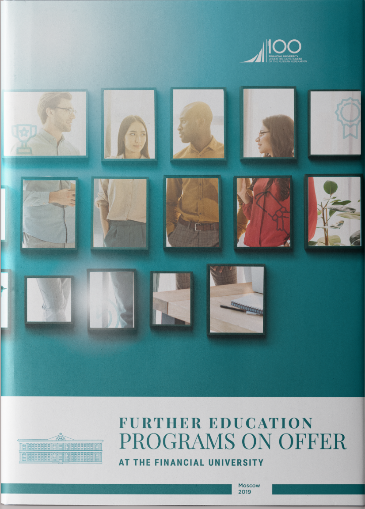 https://www.youtube.com/channel/UCVJG1gaRm52xBMpOFvexjKg
http://www.fa.ru/en/Cont-edu/Pages/courses.aspx
Financial Reporting and Audit in Russia|Alexander Storchak
ПЕРВЫЙ КОНКУРС «ЛИДЕР ДПО» в 2018 году
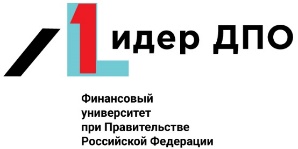 ПРОБЛЕМЫ И РИСКИ
1
Вариативность схем управления снижает результативность деятельности структурных подразделений, реализующих дополнительные образовательные программы, ведёт к их самоизоляции
2
Недостаточное маркетинговое сопровождение деятельности структурных подразделений, реализующих дополнительные профессиональные программы
3
Организация учёта документов о квалификации, выданных структурными подразделениями Финуниверситета, в Федеральном реестре документов об образовании
ЗАДАЧИ НА 2019 ГОД
1
Повысить эффективность планирования и исполнения плана поступлений от оказания платных образовательных услуг
Инструменты

Расширение ассортимента ДПП

Новые сегменты рынка образовательных услуг

Новая экспертная площадка — международная научно-практическая конференция «Экосистема непрерывного профессионального образования: будущее и цели устойчивого развития»

Новая форма реализации ДПП — «Сетевой серебряный университет»
2
Вывести на рынок образовательных услуг новые ДПП, согласованные с целями и задачами федеральных проектов «Новые возможности для каждого» и «Старшее поколение»
3
Увеличить на 15% количество ДПП, согласованных с целями и задачами федерального проекта «Экспорт образования»
4
Вывести на рынок образовательных услуг новые ДПП, согласованные с целями и задачами федерального проекта «Цифровая образовательная среда»
Проект «Подготовка управленческих кадров в Республике Крым»
в рамках Федеральной целевой программы 
«Социально-экономическое развитие Республики Крым и г. Севастополя до 2022 года»
ПРОГРАММА ПРОФЕССИОНАЛЬНОЙ ПЕРЕПОДГОТОВКИ 
«СОВРЕМЕННЫЕ ПОДХОДЫ К УПРАВЛЕНИЮ РЕГИОНОМ», 500 часов
реализует Высшая школа государственного управления (Шевалкин И.С.)
научный руководитель – зав. кафедры ГМУ Финуниверситета Прокофьев С.Е.
5
5
Ведущие преподаватели Кафедры ГМУ (Прокофьев С.Е.), Департамента общественных финансов (Солянникова С.П.), эксперты-практики из регионов и федерального центра
4000
ПРОЕКТ
учебных модулей
потоков
слушателей
совместно с Крымским федеральным университетом
предстоит новый конкурс на подготовку управленческих команд Республики Крым (1130 слушателей)
реальные кейсы
На создание инструментов 
и инфраструктуры непрерывного образования предусмотрено 
7,5 млрд. рублей
федеральный проект
«НОВЫЕ ВОЗМОЖНОСТИ ДЛЯ КАЖДОГО»
Сетевой серебряный университет  обеспечит сетевое взаимодействие
Ежегодно 
для обучения
 75 тысяч человек  предусмотрено 
5 178 млн. рублей
федеральный проект 
«СТАРШЕЕ ПОКОЛЕНИЕ»
Образовательный консорциум «Сетевой серебряный университет»
Цель:
обеспечить 
конкурентные преимущества ДПП Финуниверситета 
для доступа к ресурсам федеральных проектов 
2019-2024 гг.
Потребители:


Работодатели

Физические лица
Заказчики:

Минтруд России

Региональные органы исполнительной власти, уполномоченные в сфере труда и занятости

Корпорации
Структурные подразделения Финуниверситета
Филиалы Финуниверситета
Региональные образовательные организации
Иные субъекты
Корпоративные университеты
Консолидация образовательных и материальных ресурсов, научно-педагогических кадров, технологий для решения государственной задачи
Зачем нужен 
Сетевой серебряный 
университет
Оперативное реагирование на запросы работодателей и населения в образовательных услугах для старшего поколения
Международная научно-практическая конференция «Экосистема непрерывного профессионального образования: будущее и цели устойчивого развития»
Зарубежные спикеры:
David Atchoarena – директор института непрерывного образования ЮНЕСКО
Steven Duggan – консультант по стратегии развития Министерства образования и компетенций Ирландии
Tapio Varis – профессор Университета Тампере, руководитель кафедры ЮНЕСКО по глобальному электронному обучению
Alaistair Clarck – профессор университета Derby
Dae Joon Hwang – профессор, глава Генерального секретариата Корейского совета по университетскому образованию
Спасибо за внимание!
«Вера в успех — должностная обязанность каждого работника дополнительного профессионального образования»
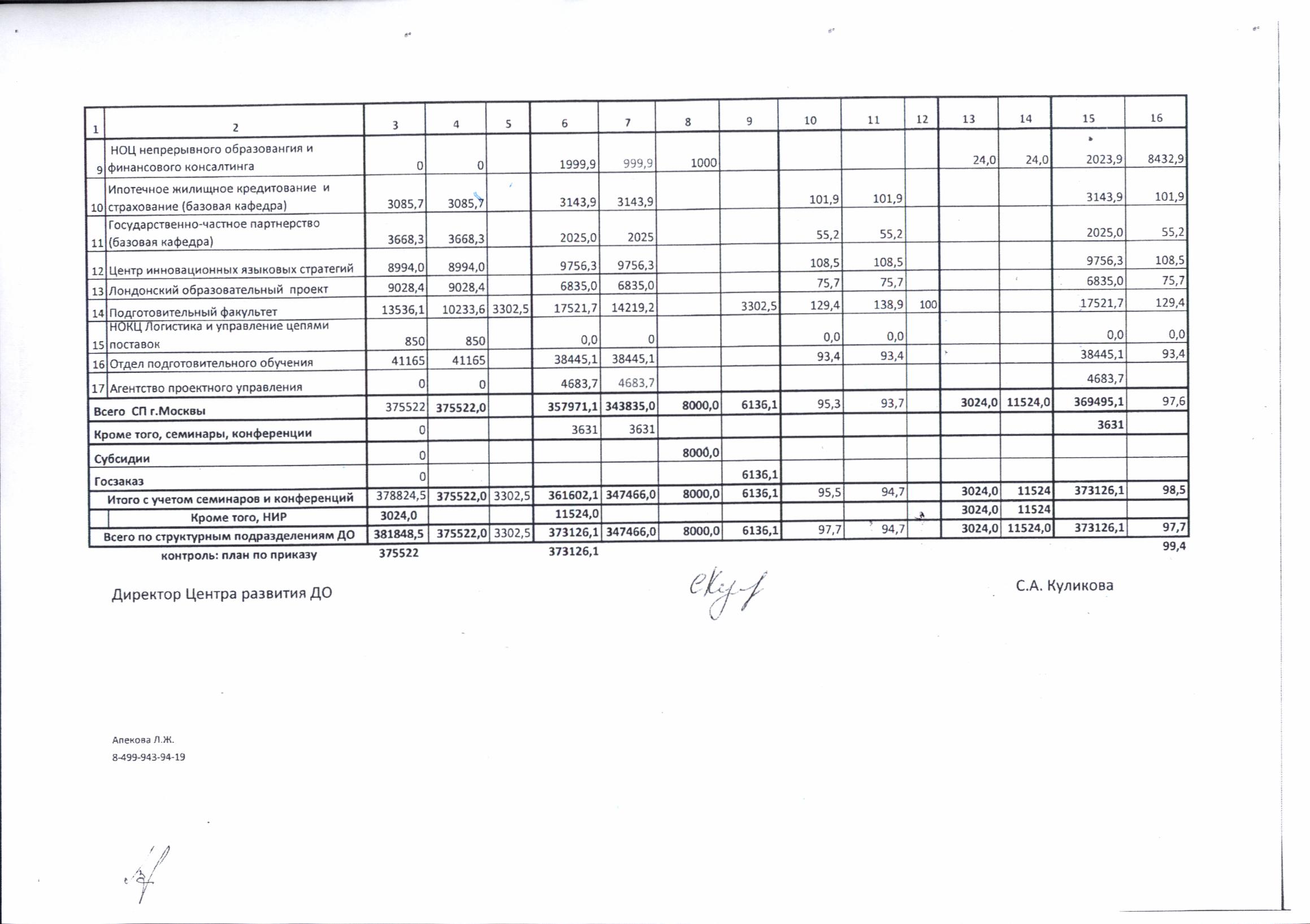 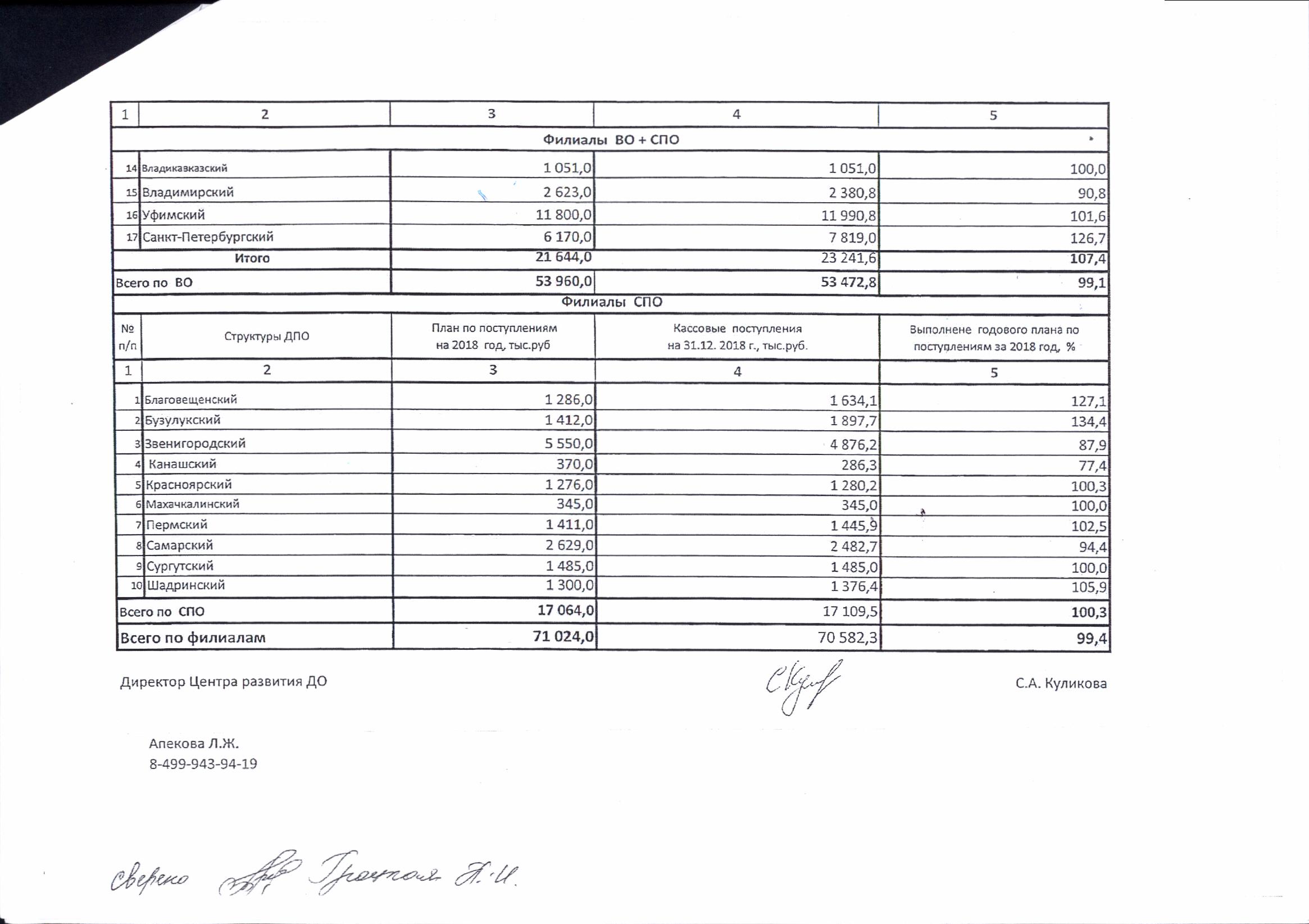 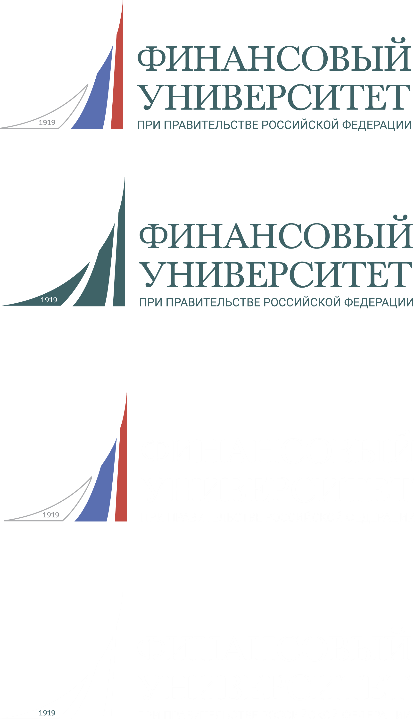 Выполнение плана финансово-хозяйственной деятельности Финуниверситета (Москва) за 2018 г.
Структура поступления средств от приносящей доход деятельности 
(г. Москва) за 2018 г.
21